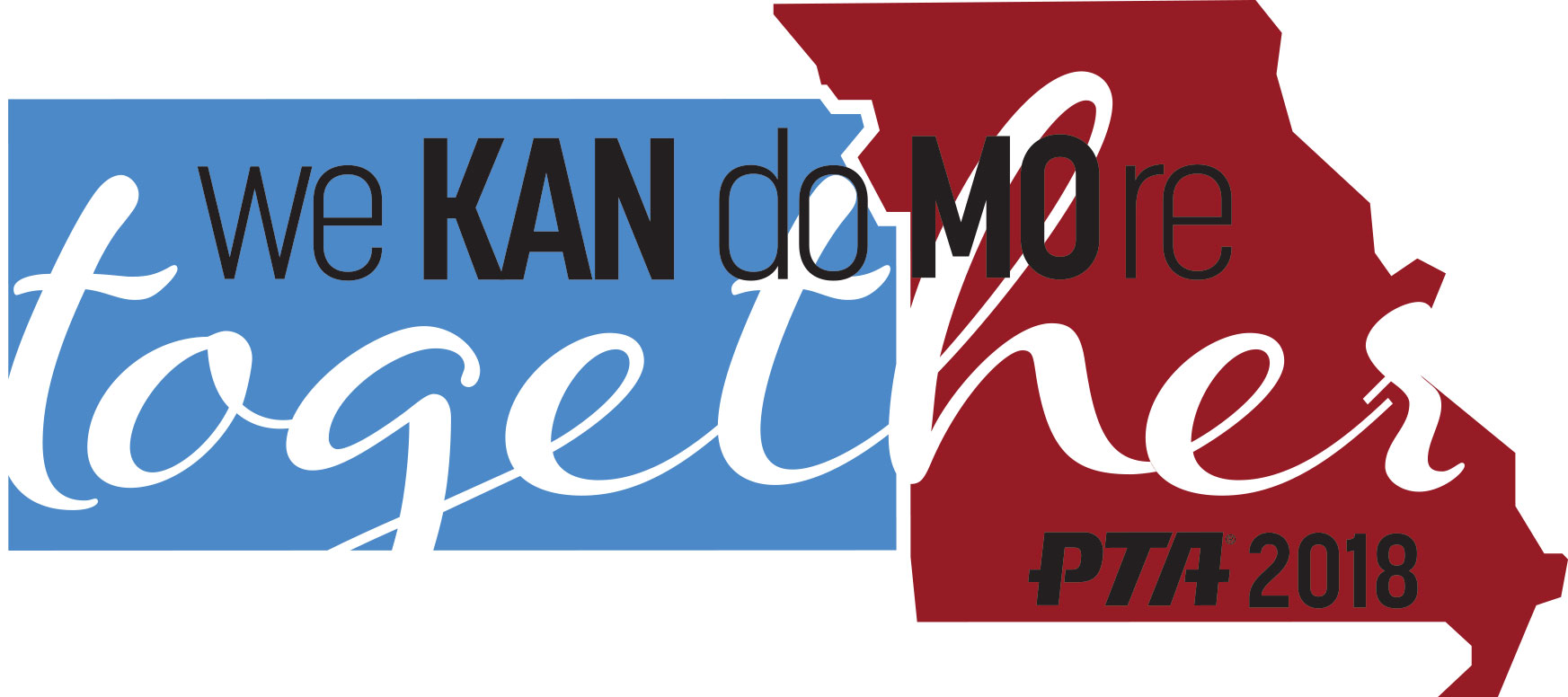 President II
Tips and tricks throughout the year
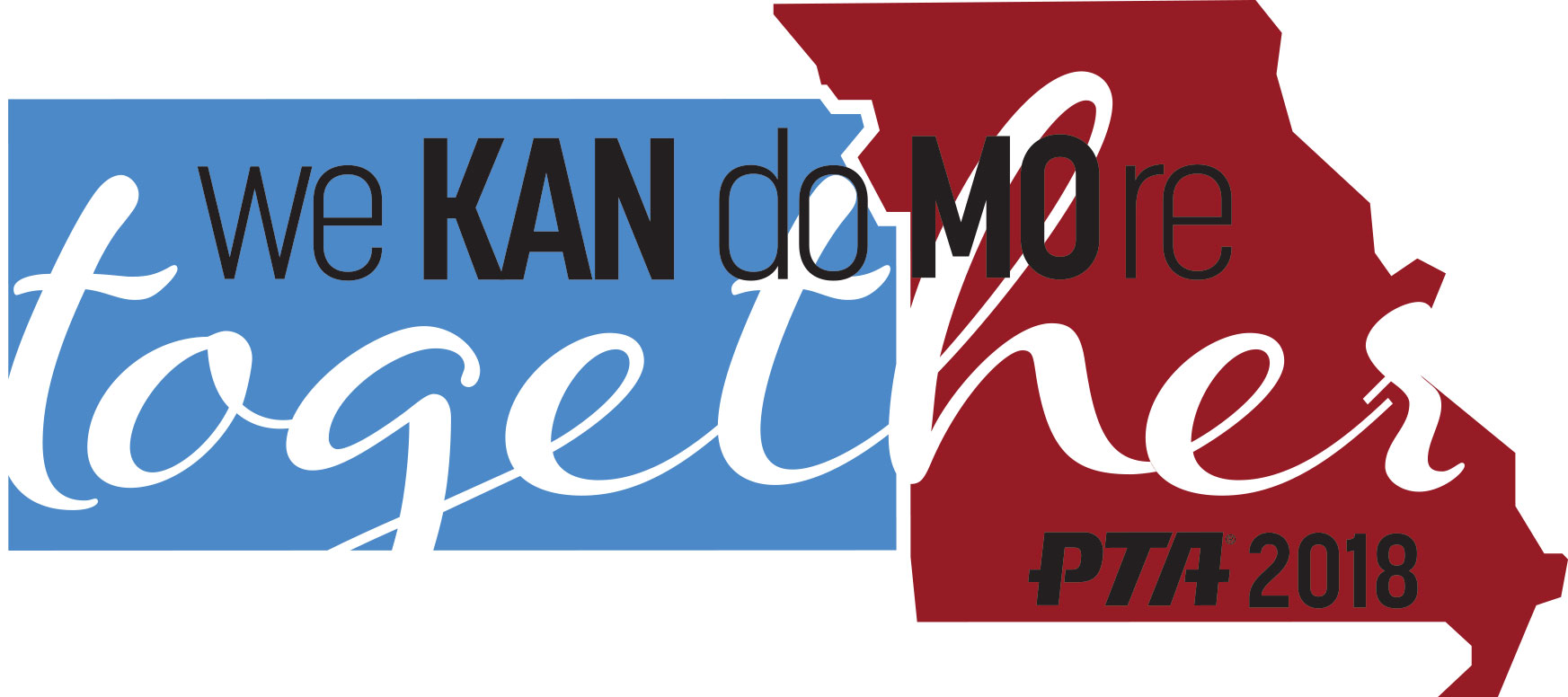 Get some training!
Convention
E-learnings courses 
Board Basics
Local unit president
Local unit secretary
Local unit treasurers
Parliamentary Procedure
Preventing Theft in your PTA
Quick guide to budget basics
Quick guide to 501(c)(3) Basics

New or returning presidents
Congratulations You’re President
[Speaker Notes: Do not think you can go it alone and simply find out the answers on the internet.  Realize you don’t know everything but also realize that you probably know more than you think.  You are running a non-profit and all non-profits have specific structures and guidelines.  The training offered by PTA is aligned with these guidelines.]
Who makes up the Executive Board
When and how often meetings take place
Specifics for money handling procedures
Quorum for both Executive board and General Meeting
Length of terms
How to handle resignations or removals 
Nominating committee
Giving notice requirements
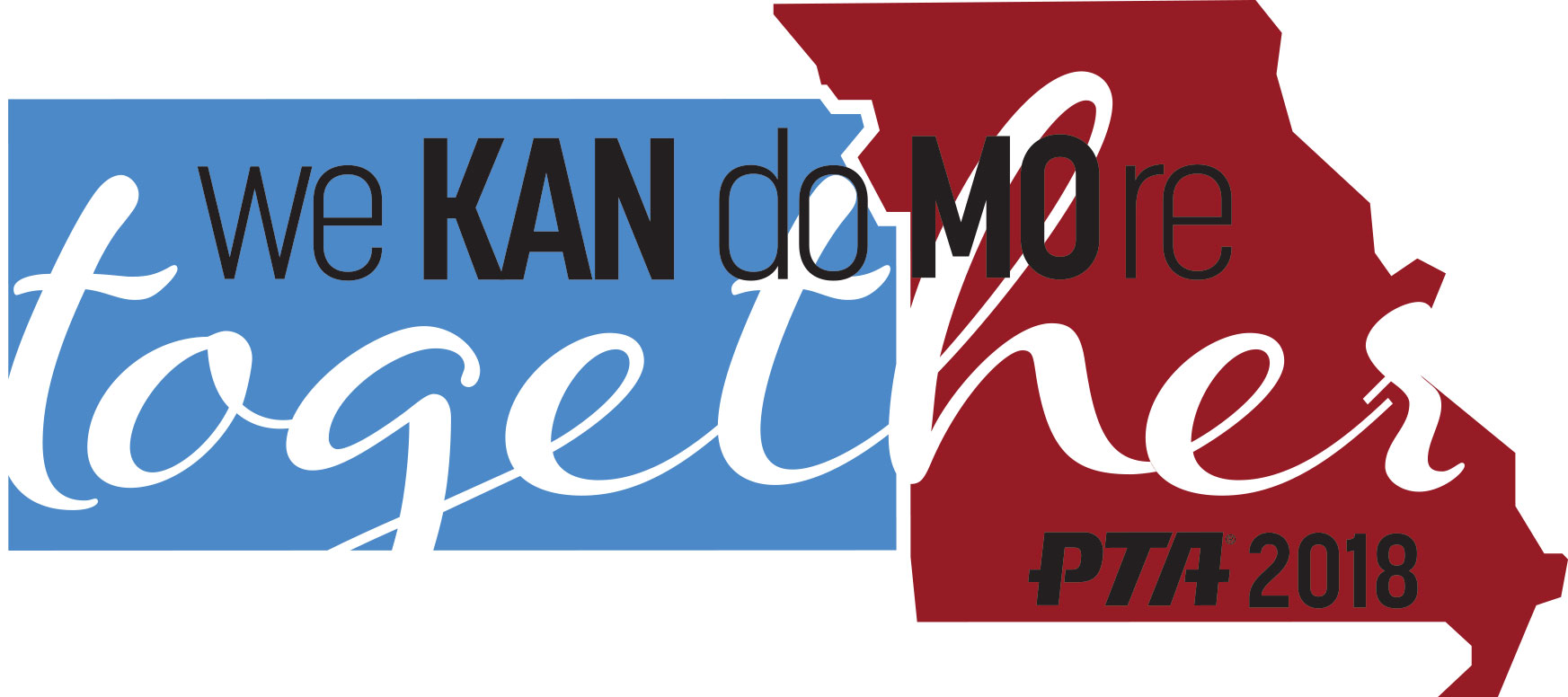 Know Your Bylaws
[Speaker Notes: The executive board is the body that makes business decision and takes action between general meetings.  All action must be approved by the general membership or the executive board. Your executive committee can and should meet to do planning and have discussion but they are not charged with approval action.  
Don’t assume you can just operate the way it’s always been done.  Make sure the unit has been following their bylaws.  If not make sure to following them and if they need to be updated form a committee.  
All executive committee members should read through the bylaws.]
Presides over meetings
Represents the PTA 
Ex-Officio on all committees EXCEPT nominating committee

Co-officers are not recognized under Missouri Law and it is not recognized under Roberts Rules of Order.
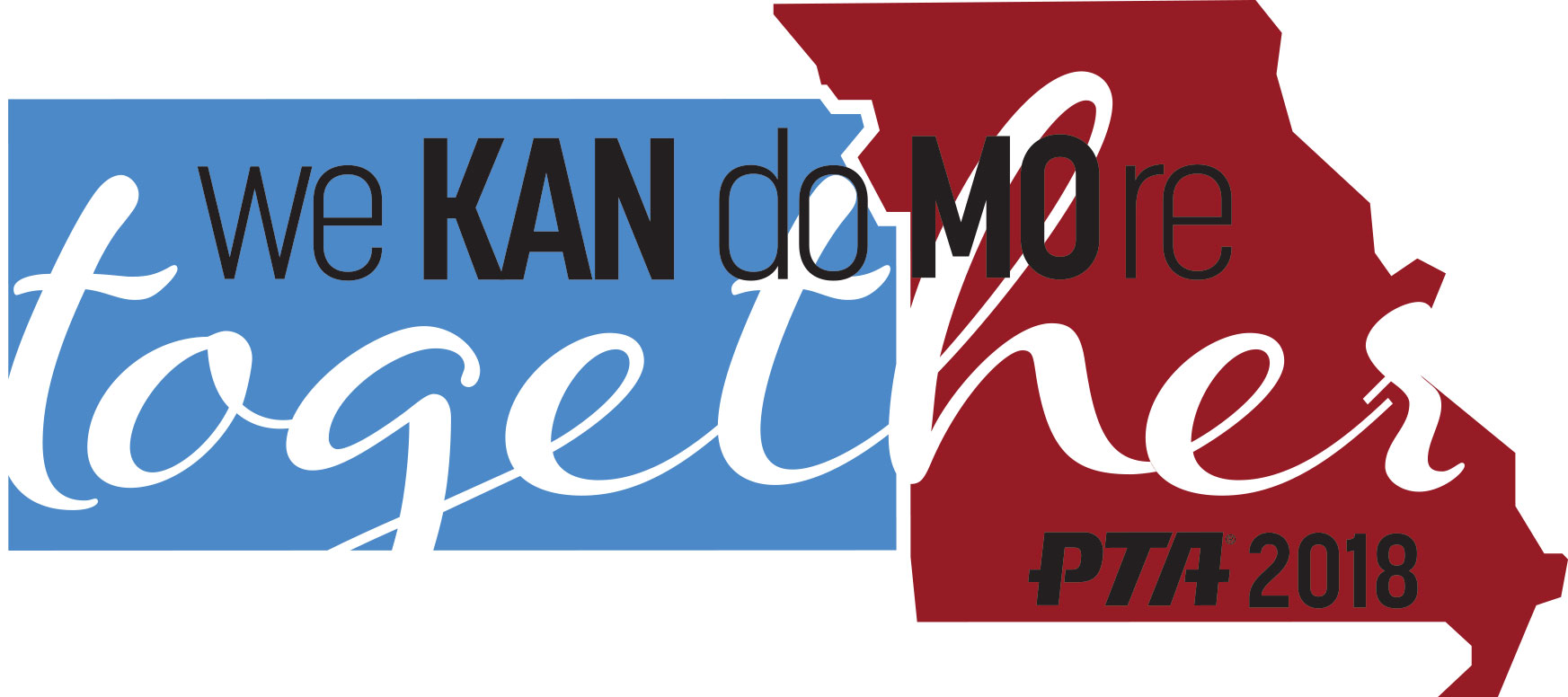 Know your Role
[Speaker Notes: Presiding means you do not debate but can give information and can vote but only by ballot or in the case of a tie (break or make).  If you want to engage in debate you must hand to chair over to another officer.
Ex-officio means you have all the rights of committee members (can attend meeting, vote, debate) but do not have to attend meetings
Under no circumstances is the president to be part of the nominating committee.  
In the past several years units have wanted to use co-presidents – this type of relationship is really what the President and 1st VP relationship should be.]
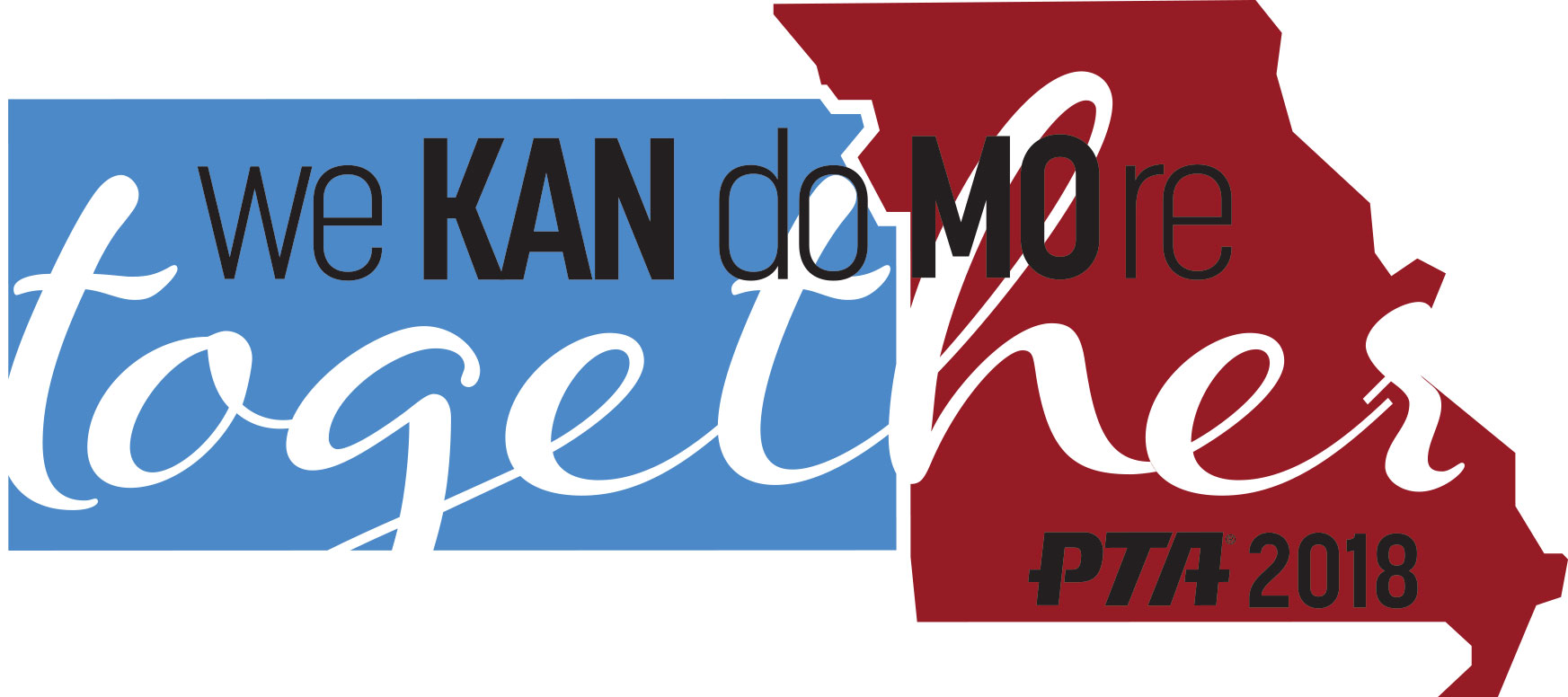 Before the end of the school year
Meet with outgoing president
Meet with incoming executive committee
Develop basic goals for the year 
Use Awards as a guide
Meet with principal


Be mindful of community norms or social events that may
have an effect on your calendar.

Plan with sustainability in mind!
Calendar – start planning early
[Speaker Notes: Outgoing president – what did and didn’t work well and why
Incoming EC – map out what you want and believe you can accomplish
Principal – discuss goals of PTA and school see where you can work together – don’t infringe upon dates already defined by the school
Sustainability – make sure you have the resources to accomplish your goals]
Communications – Executive Board
Decide how you will communicate 
Consider using email that can be easily passed along
Email cc’ing and reply all procedures
Online tools for sharing information
How committees will interact – consider electronic means
Utilize procedure books
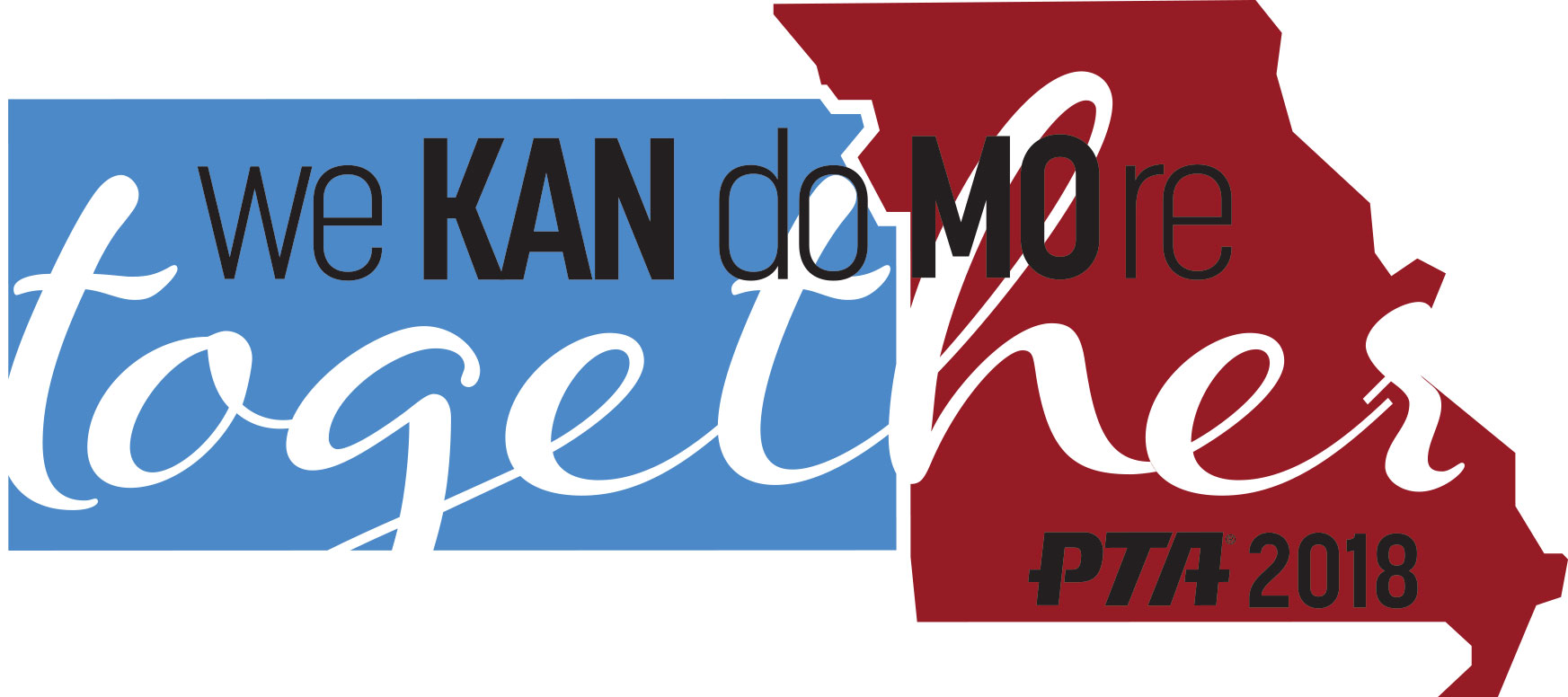 [Speaker Notes: Online tools such as google host a variety of resources to store materials, meeting online, online chat 
Procedure books should contain that individuals  basic duties, resources used, and reports on what went well and what didn’t.  These can be kept online]
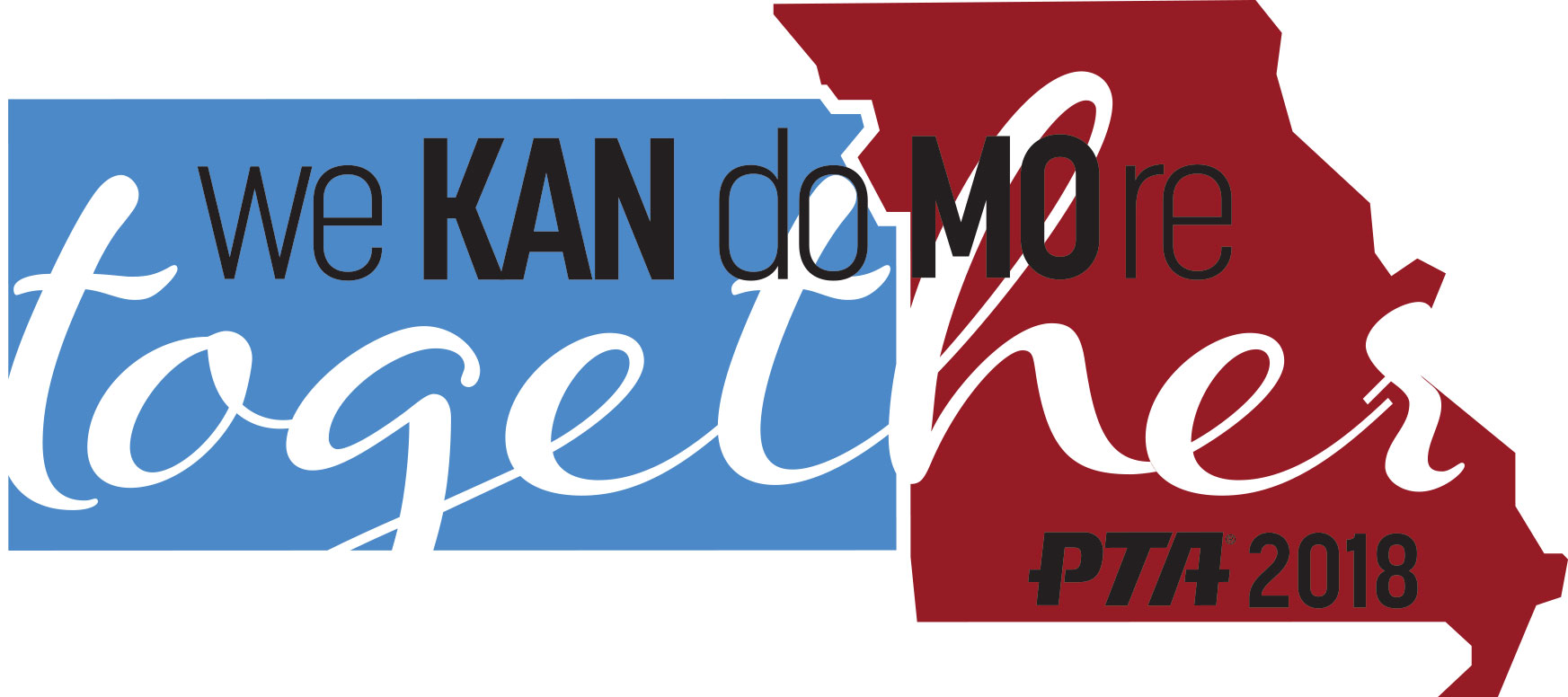 Use a designated email 
Have a web presences 
Consider your social media presence 
Develop clearly defined procedure for posting/authorized users
Newsletters
Texting
Communication - Membership
[Speaker Notes: Need to make sure you are putting information out through a variety of means]
Electronic Meetings
Yes you can and no you can’t have electronic meeting

The minimum requirement to conduct business via an electronic meeting is that all members can hear and be heard.

Executive board meetings can meet this standard
General meetings do not
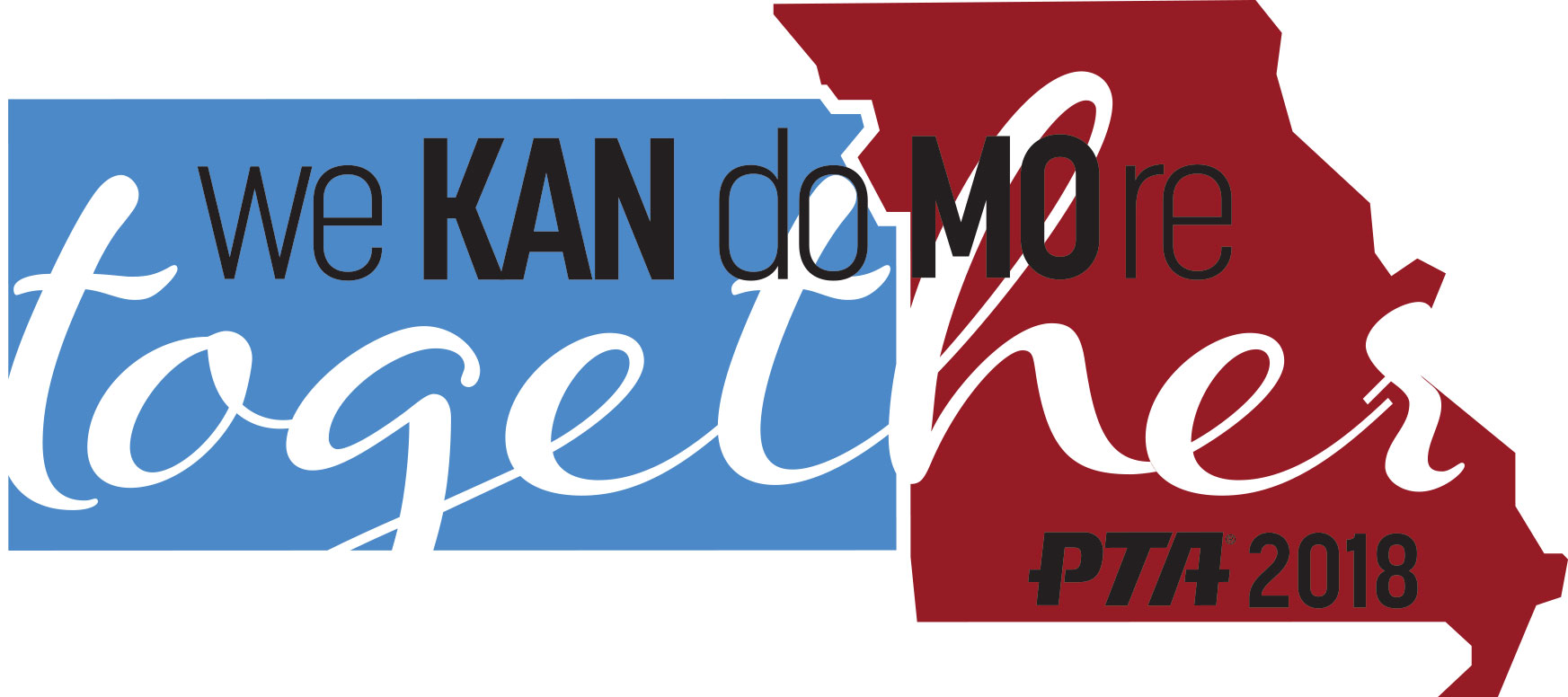 May/June
Meet with outgoing president
 Meet with incoming executive committee
Make sure officers are sent to State PTA
 Make sure an annual review committee is in place
 Recruit committee volunteers
 E-learning – Presidents & Parliamentary
 See if eligible for awards (check state’s dates)
 Make sure to follow MOPTA and NPTA social media
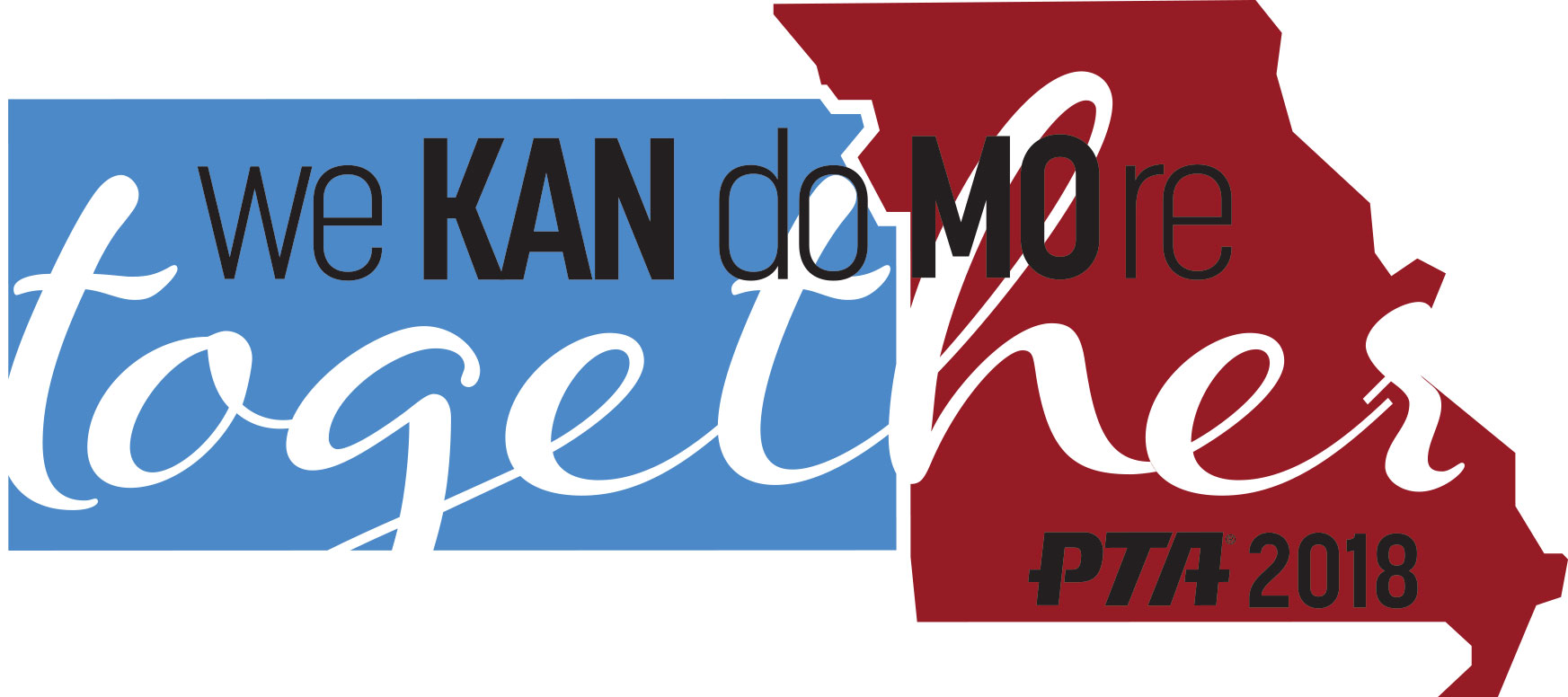 June/July
Meet with Principal
 Hold a summer meeting with Executive board
 Finalize calendar
 Go over budget if it was not previously adopted
 Review meeting process (agenda/voting/motions)
 Make sure Financial end of year report is finished (out going treasurer)
 Make annual review committee is underway (after end of FY)
 After annual review complete file 990 (best if outgoing treasurer)
 Make a membership campaign plan
 Form a bylaws committee if needed
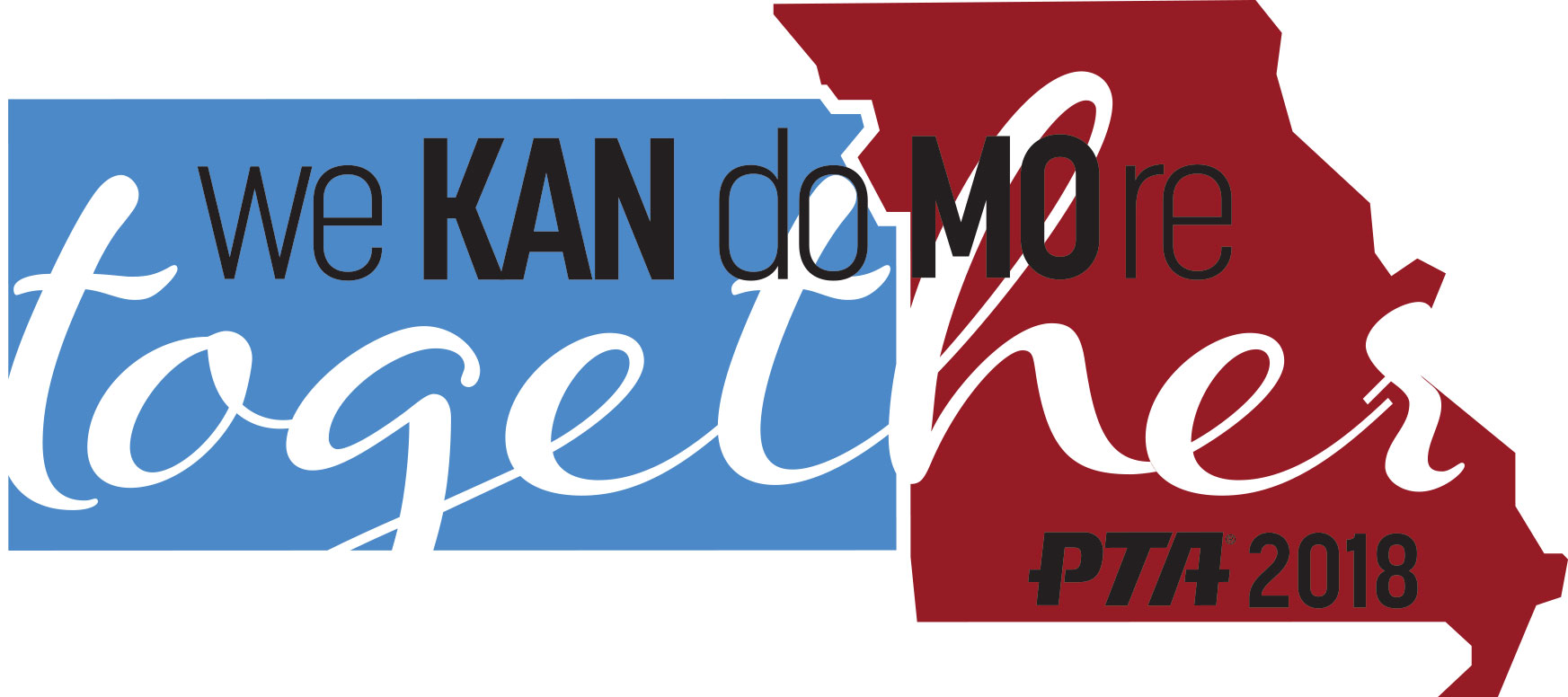 August
Host a Back to School event
 Kick off membership campaign
 Hold General Meeting
 Report of the annual review committee
 Report End of Year Financial report
 Report on filing of 990
 Present budget and vote (if not previously done)
 Explain the importance of membership
 Explain how the PTA will communicate with members
 Committee chairs introduce committee
 Outline goals
 Amend bylaws if needed
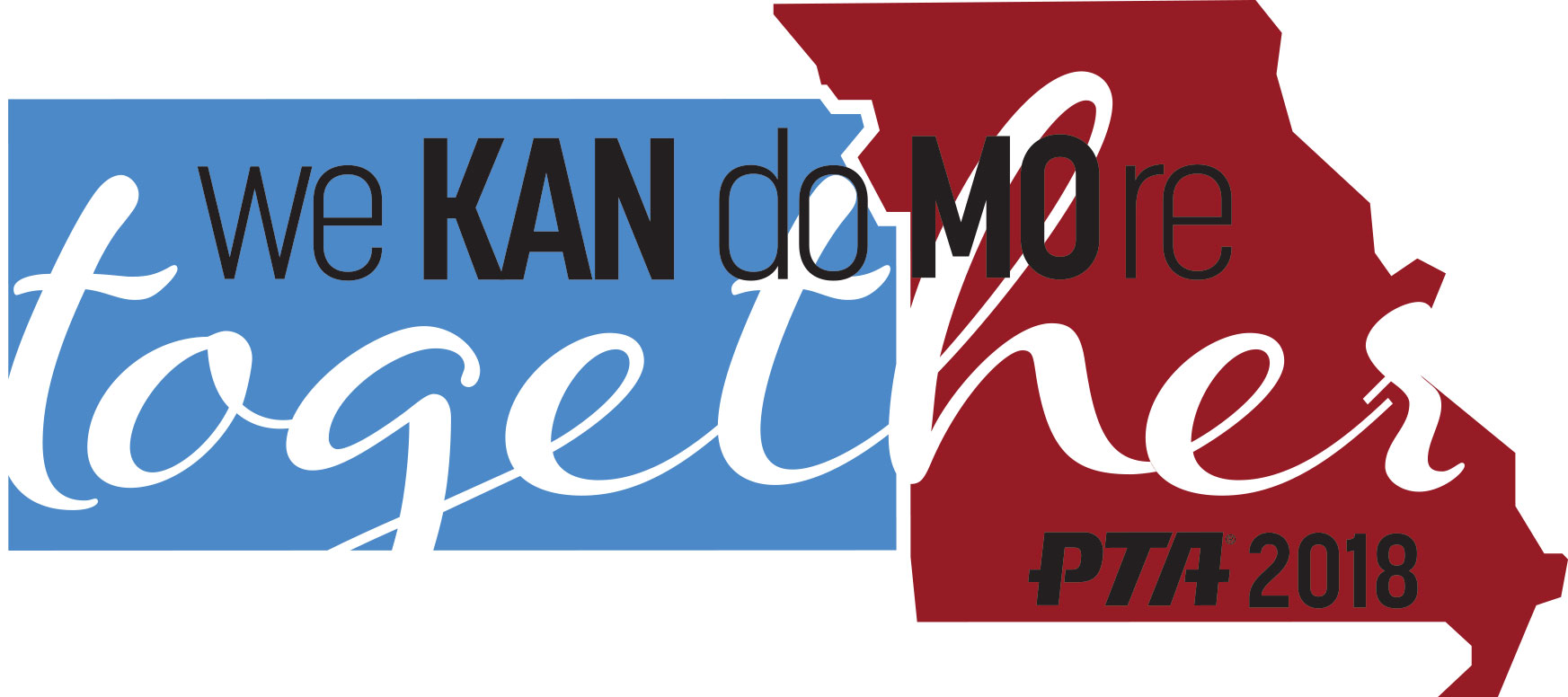 [Speaker Notes: Run your teacher membership drive before the back to school event
Membership importance – don’t couple membership with volunteering 
Email – don’t overdue or send lengthy emails
Committees – don’t brow beat – ask for assistance explain time commitment]
September
Hold general membership meeting if did not do so in August
 Send in membership dues (these are due monthly)
 Apply for awards – check dates
 Send in End of Year Financial report (MO), Annual Review form and copy of 990 submission 
 Part of a council – attend or designate individual to represent
 E-learning – Treasurer & Secretary
 Kick off Reflections
 Hold Executive Board meeting
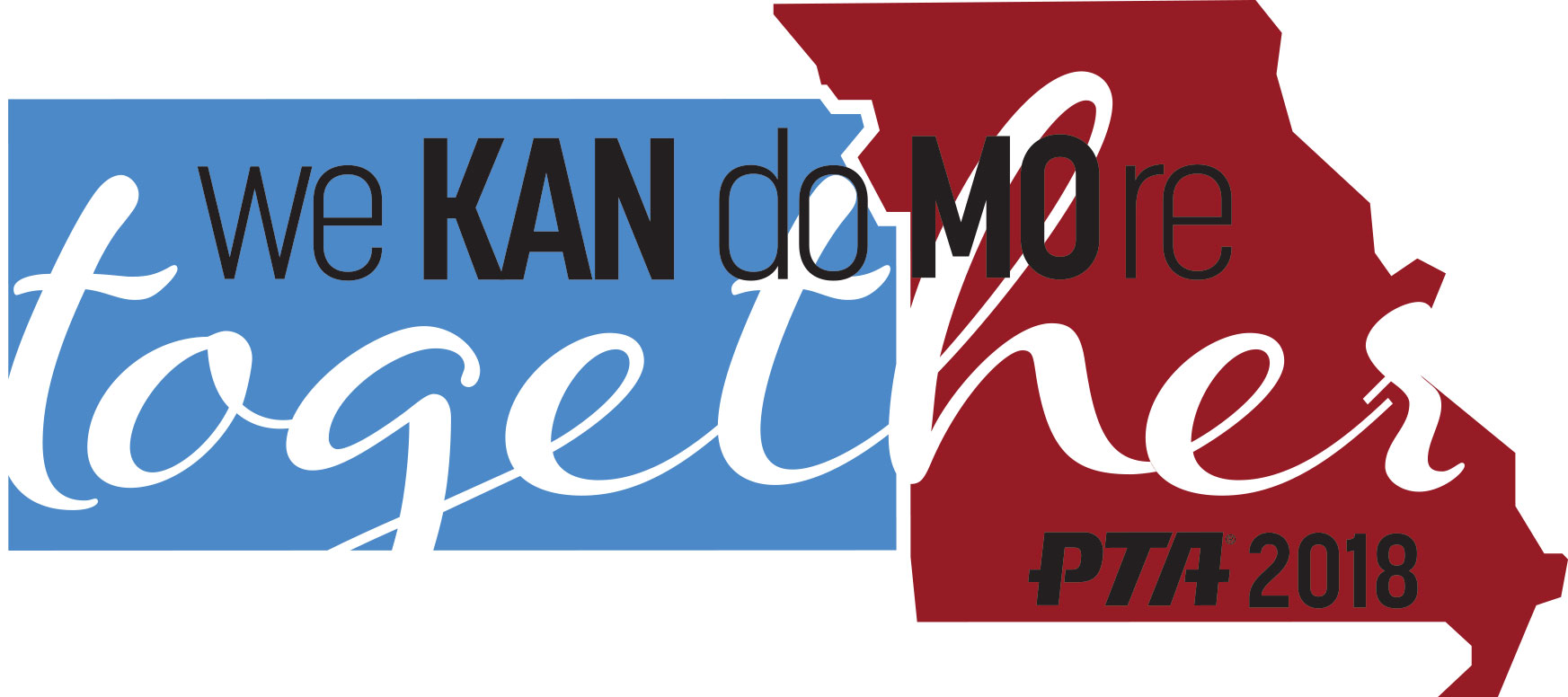 [Speaker Notes: Executive board – reflect on start of year, do you need to make any adjustments?, how is membership drive going, how are committees going]
October
Send in dues
 Look over awards – see if on track
 Plan for next general meeting
 consider hosting a program or event 
 recognize Reflection winners
 Ongoing communication with Executive Board
 Share State publications
 Share PTA social media posts
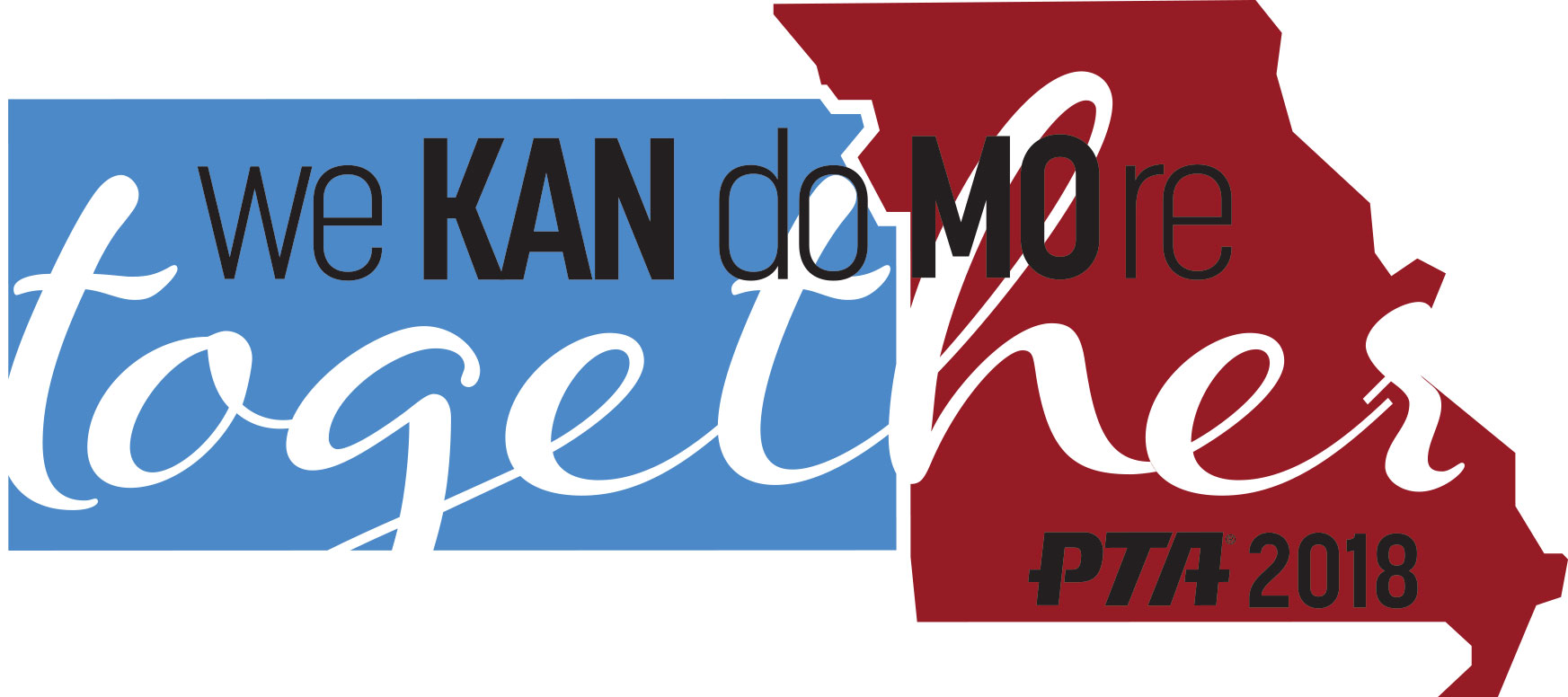 [Speaker Notes: Contact has a wealth of information and comes out monthly.  It is electronic and can be easily shared.  Articles can be republished in your own publications as long as MOPTA is cited.]
November
Send in dues
 Send in End of year financial report, annual review report, copy of 990 IRS submission (due 12/1 MO 11/15 KS)
 Hold a General meeting
 Plan an event or program
Give a treasurer’s report 
 Recognize Reflection winners
 Address any bylaws changes and send amendments to the state
Elect the nominating committee (check bylaws)
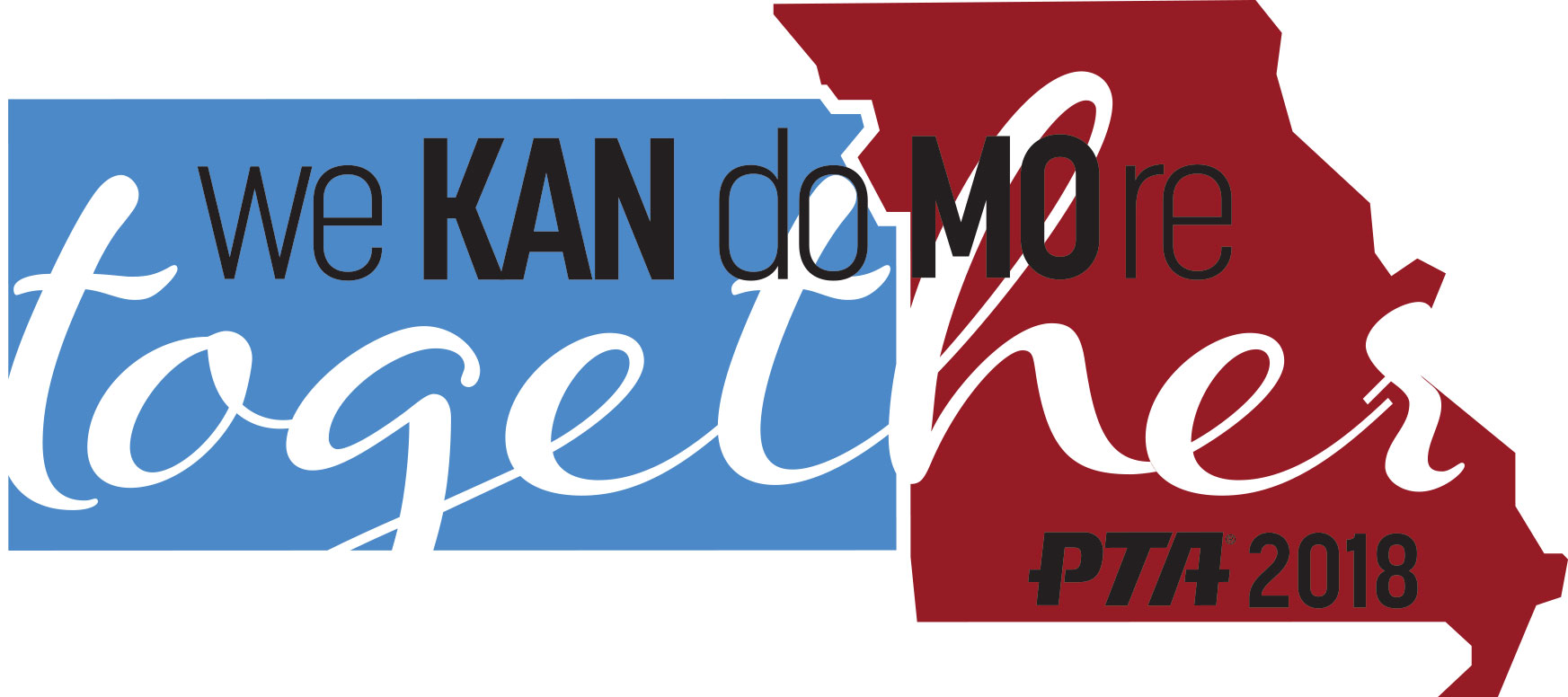 [Speaker Notes: Nominating committee – make sure you check the bylaws as there may be specifics such as how many months before the election, what meeting they are elected at.  The nominating committee is always elected by the general membership and this is the one committee the president does not/can not be apart of. 
Treasurer’s report does not have to be as detailed as the report given to the executive board but must reflect current financial status of the unit/council.]
December
Send in dues
Hold a general meeting if you did not hold one in November
 Take the E-learning Legislative workshop
 Plan membership drive for new and existing parents
 Share Contact 
 End of Year Financial report, 990 submission copy and annual review form due to state office 12/1 (MO if KS should have already done this last month)
 Upload Reflections entries
 Share legislative information
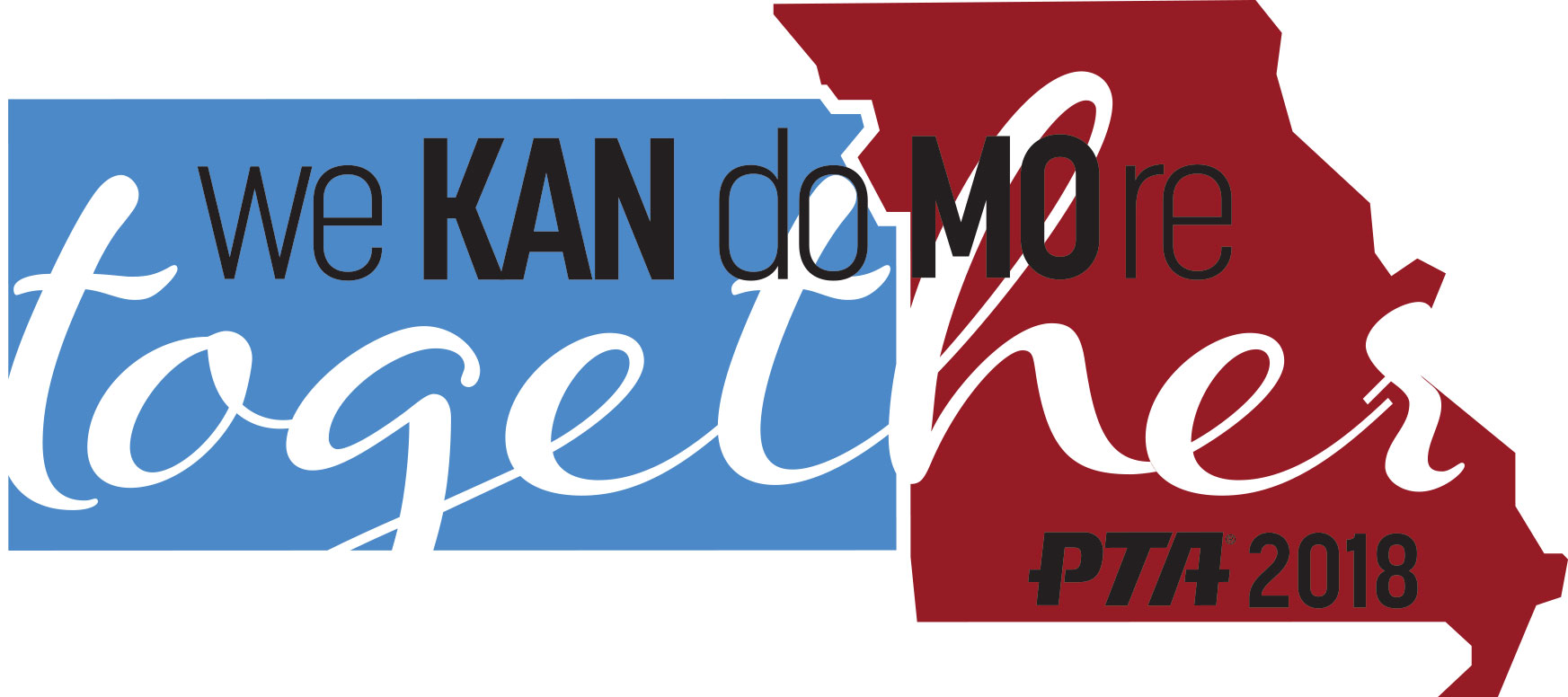 [Speaker Notes: Membership drive – never assume you have reached everyone at the beginning of the year.  Families are busy and mobile.  Make sure to highlight the accomplishment of the PTA at the local, state and national level when running your drive. 
Contact is electronic and can be shared with all members. Articles can always be republished in your own publications you only need to cite MOPTA as the source. 
Suggested legislative report is monthly Dec – May use a little or use all for meetings leg report, in publications.]
January
Promote membership drive
 Legislative alert sign up drive
 Voter registration drive for April election
 Pass along legislative alerts
 Committees reports for finished work
 General membership meeting (if didn't hold one in Nov/Dec)
 Review awards applications – adjust if needed
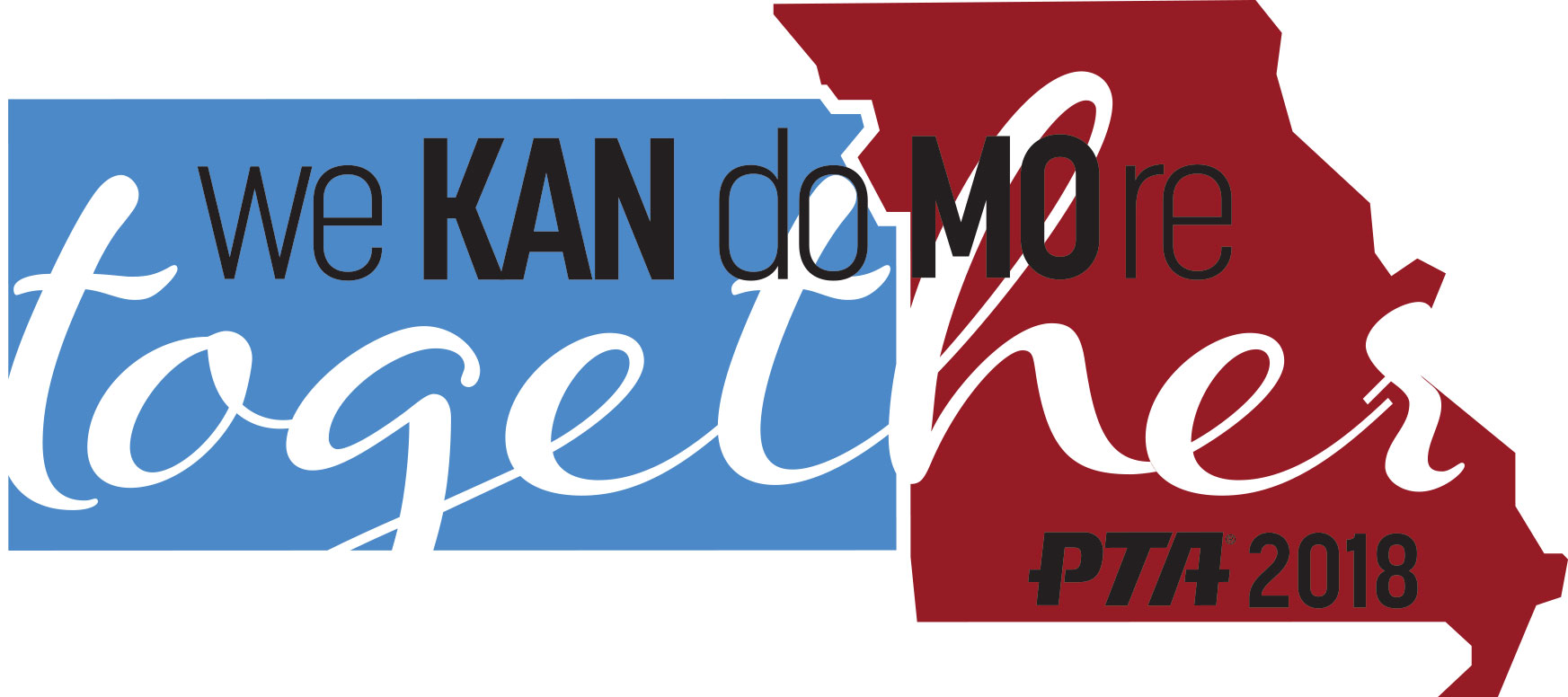 [Speaker Notes: JC/DC alerts send direct through email and via social media
If there are committees that are done with their work have them turn in their final report and procedure books.]
February
Send in dues
 Send in convention registrations
 Check on nominating committee
 Hold a Founder’s Day event
 Send out Legislative alerts alerts
 Send out State publications
 Prepare for March meeting
 Review guidelines for holding elections
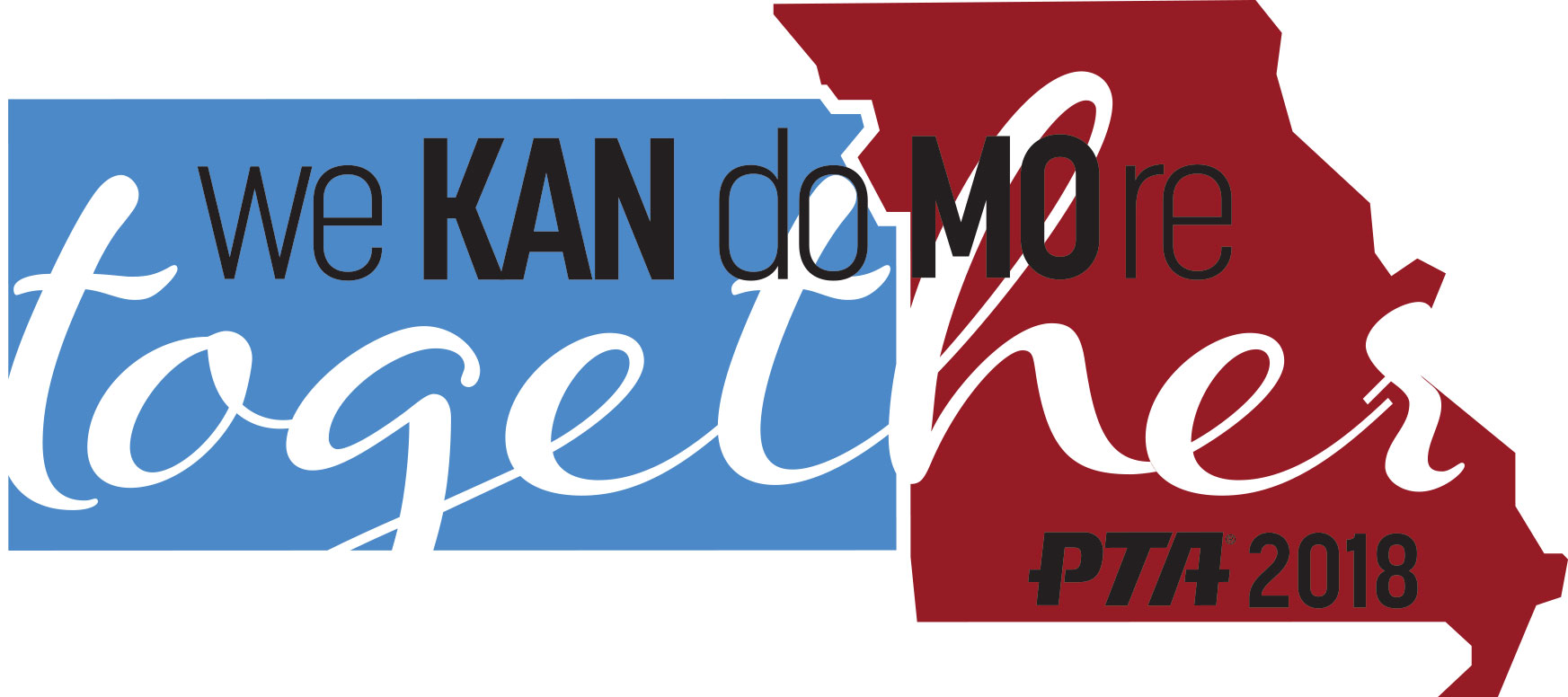 [Speaker Notes: Nominating committee – make sure they are actually doing their job remind them to ASK people (physically not just by newsletters and emails) and reach out to non-PTA parents who perhaps haven’t joined for various reasons. 
Founders day is a great medium to promote family engagement – who doesn’t like a birthday party!!  Make sure to highlight PTA’s accomplishments and the founder’s history.]
March
Send in dues 
 Hold a general meeting – plan an event to bring them in
 ELECTIONS – send in officers by 3/31 (MO) 9/15 (KS)
 Address any bylaws changes you might need (MO)
 Send in Convention registrations
 School board and bond issues 
 Form a budget committee
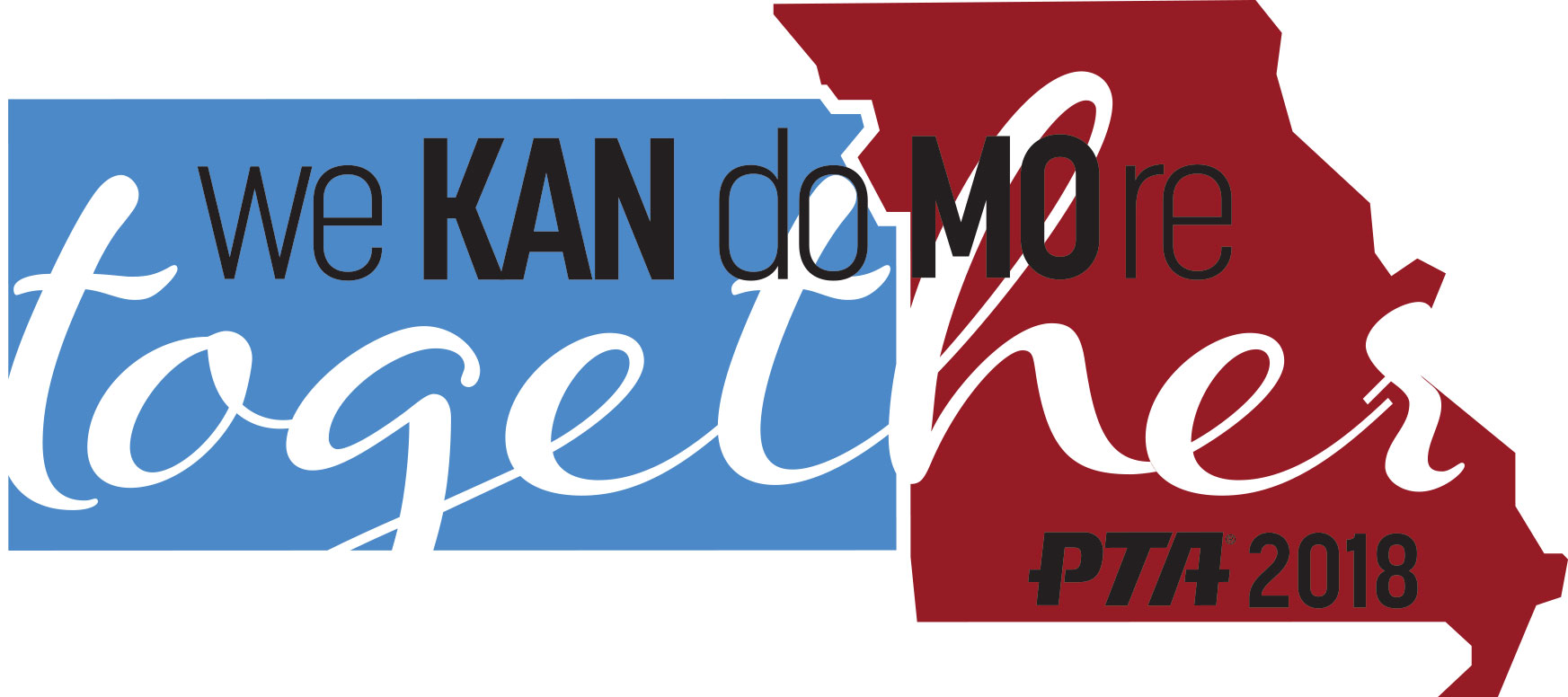 [Speaker Notes: Good standing states dues must be sent in by March 1. If you have not submitted dues previously this is the deadline. 
If you have school board elections taking place you can host a forum or ask for candidate questionnaires
Can always support bond and levy issues]
April/May
Send in any dues
 Attend state convention
 Have committee’s turn in final reports and procedure books
 Executive board review committee reports and select financial review committee
 Hold a general meeting – plan an event 
 Pass budget for next year
 Report on convention
 Officer induction
 Report on accomplishments from the year
 Send out a survey
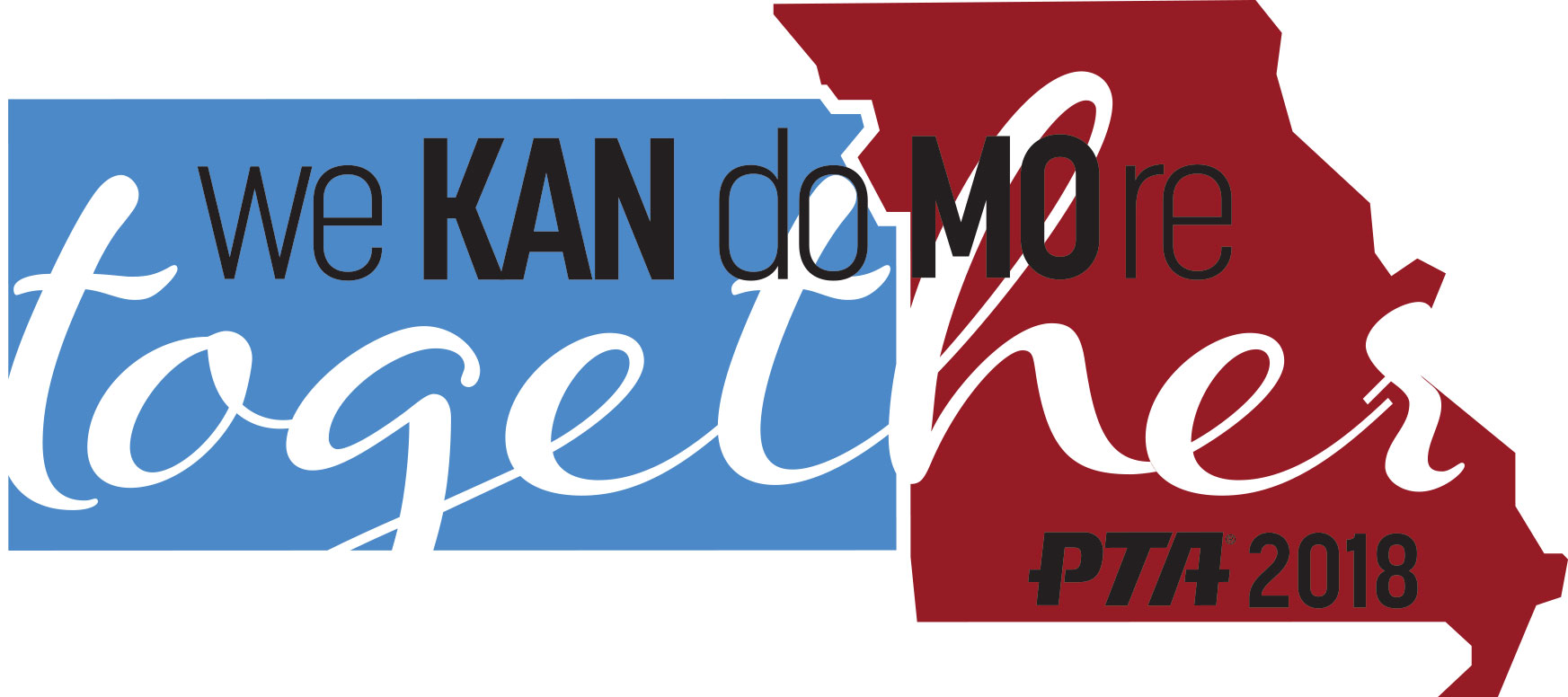 [Speaker Notes: This is typically the hardest general meeting to bring them in
Survey parents about the year before they leave for summer.  This is more effective than at the beginning of the year.  Parents still have events fresh in their minds and they are the ones who were part of the school (remember families are very mobile)]
Last term?
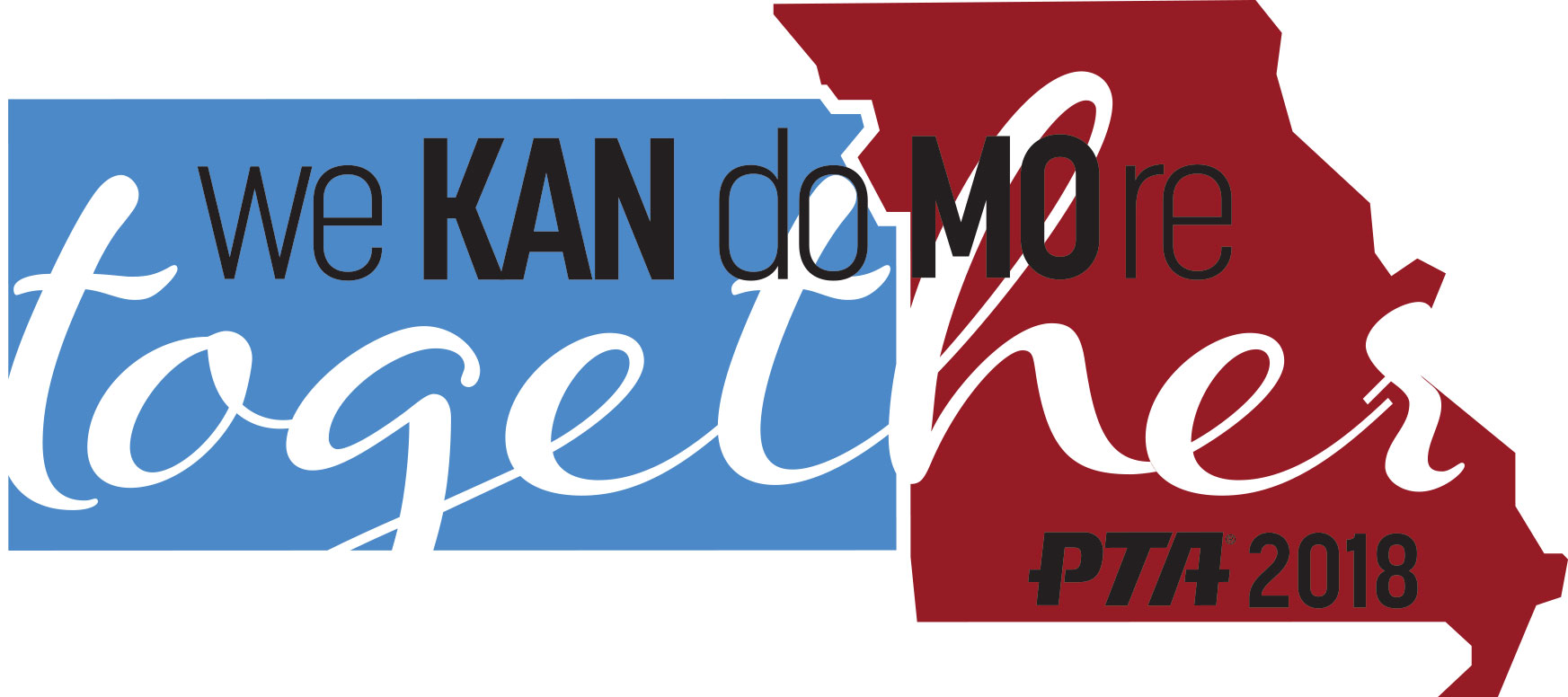 Meet with incoming president
 Pass along records, procedures books, passwords, emails, online presence. 


Give yourself a HUGE pat on the back!!!
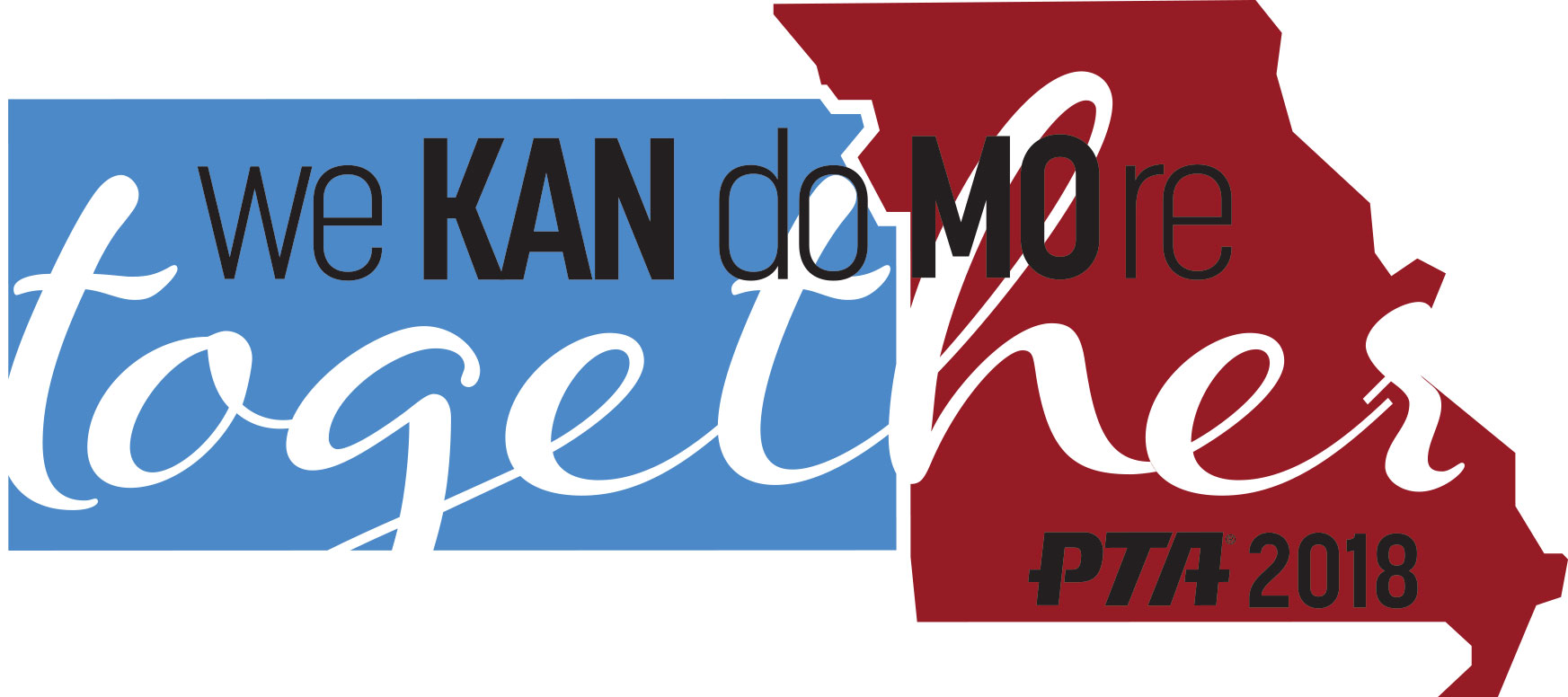 Dorothy Gardner - Missouri PTA PresidentMonica Crowe – Kansas PTA President
President II: Tips and tricks throughout the year